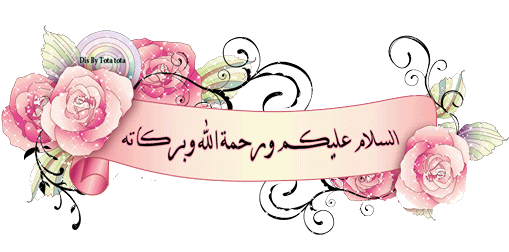 الجمهورية الجزائرية الديمقراطية الشعبية
وزارة التعليم العالي والبحث العلمي
 
محاضرات في مقياس النظريات المعاصرة في علم الاجتماع

السنة الثالثة علم الاجتماع 

أ. د نجاة يحياوي
المحاضرة الثامنة: علم اجتماع العلوم
تعريفه: علم اجتماع العلوم أو (علم اجتماع العلماء) هو علم بنيوي، بمعنى أنه في مضمونه وأهدافه يرمي إلى رؤية العالم (الطبيعي والمعيشي) رؤية شمولية كلية، فهو ذلك الفرع الجديد من علم الاجتماع الذي يؤمن بأن العلوم مترابطة في بنية كلية وأن مجالات الحياة متصلة بعضها ببعض وتفسر بعضها البعض، لذلك انطلق علم اجتماع العلوم ليبحث في العلاقة بين نظام المعرفة العلمية والبناء الاجتماعي. وفهم نسق المعرفة انطلاقا من معطيات مجتمعية وربطه بالبناء الاجتماعي والتاريخ والثقافة. وهو ليس بالأمر الجديد، بل نجده جليا في أعمال كوندرسيه وكونت وماركس ودوركايم... كما ظهر بوضوح عند كارل مانهايم في علم اجتماع المعرفة أو الابستيمولوجيا عموما، بيد أن هناك فرقا بين علم اجتماع المعرفة وعلم اجتماع العلوم فالأمر ليس سيان، فالمعرفة تشير إلى المعرفة الإنسانية ككل بينما يشير العلم إلى العلم الوضعي التجريبي، ومنه اختص علم اجتماع العلوم في دراسة المضامين العلمية (الطبيعية) من معطيات اجتماعية.
نشأة وتطور علم اجتماع العلوم:

	لقد انشغل علماء الاجتماع الوظيفيين في أمريكا فترة الأربعينيات والخمسينيات بمحاولة فهم وتحليل الأوضاع المؤسسية للعلم التجريبي، ورصد مختلف الظروف والحيثيات والبواعث التي تحيط بالعلم كمؤسسة اجتماعية، وكان أبرزهم عالم الاجتماع (روبرت ميرتون)، بل هو المؤسس الأول لعلم اجتماع العُلوم، غير أن ميرتون كانت نظرته لأهداف هذا الفرع محدودة فقط في: دراسة بيئة العلم والظروف الاجتماعية المحيطة بها والمتعلقة بظروف العلماء والباحثين واستعداداتهم والمعايير الأخلاقية والقواعد المتبعة داخل المؤسسة العلمية المؤثرة على مصداقية العلم وثبات النتائج، ونظام المكافآت كالجوائز التي يحصل عليها العلماء والألقاب وغيرها... إن ميرتون جعل علم اجتماع العُلوم هو العلم الذي يختص فقط بدراسة الهيكل الاجتماعي للعلم، أي البناء الخارجي للحقيقة العلمية فقط، فضلت تلك الحقبة إلى غاية السبعينيات والثمانينيّات حيث برز اتجاه آخر في علم اجتماع العُلوم ذهب بعيدا في دراسته لتلك العلوم الطبيعية بحيث تجاوز الهيكل الاجتماعي للعلم الطبيعي ليلج إلى دراسة النواة الصلبة للعلم في حد ذاتها.
لقد كان ميرتون ضد فكرة أن يقحم علم اجتماع نفسه في دراسة مضمون العلم (النواة الصلبة)، وترك ذلك لعلماء استقصاء المعرفة العلمية، وجعل موضوع علم اجتماع العلوم هو المعطيات والظروف الاجتماعية المحيطة بالمؤسسة العلمية كمؤسسة اجتماعية، إذن علم اجتماع العلوم عنده يدرس العلم كمؤسسة اجتماعية ويركز فقط على القواعد الأخلاقية التي تحكم هذه المؤسسة، أما القواعد الفنية المتعلقة بمضمون العلم ومنهجه فيرى أنها ليست من مهام علم الاجتماع.

إلا أن ما أحدثه (توماس كوهن) في فلسفة العلوم وتاريخ العلوم من ثورة فكرية من خلال كتابه حول (بنيّة الثورات العلمية)، بحيث دحض فكرة التراكم العلمي المزعومة الأمر الذي يعتبر منعرجا حاسما في تحول النظرة للعلوم وفي فتح الباب واسعا لعلم اجتماع العلوم المرتوني (نسبة إلى ميرتون) ليتوجه قبلة دراسة النواة الصلبة للعلم.
منذ السبعينيات أصبح علم اجتماع العلوم يقوم بدراسة المضامين العلمية وعلاقتها بالمعطيات الاجتماعية المؤثرة فيها بعدما سيطرت تحليلات ميرتون طيلة تلك الفترة السابقة، وهنا برزت مدارس مثل (adnbra, York, Bath) متخصصة في علم اجتماع العلوم، والتي لازالت لحد اليوم عاكفة على دراسة علاقة النواة الصّلبة للعلم الطبيعي بالمؤثرات الاجتماعية، واشتهر في هذا الاتجاه الجديد (هاري كولينز وبلور وبارنز وبينش ومولكاى) وغيرهم، ولقد نوه السوسيولوجي المتخصص في علم اجتماع العلوم (دومينيك فينك) في كتابه عن علم اجتماع العلوم أن ما بين الاتجاه المرتوني والاتجاه الجديد برز إتجاه وسط يرى تارة بأن المضمون العلمي (النواة الصّلبة) هو مستقل تماما عن المحيط الاجتماعي وتارة أخرى يراه مرتبط به ويتأثر به، وهو ما اتضح من خلال إسهامات (بيير بورديو) حول تراكم الرأس المال الرمزي وإسهامات (لاتور) حول تراكم المصداقية، واللذان يركزان على التبادل العلمي والمنافسة العلمية بين الباحثين وبين المنظمات العالمية للبحث العلمي.
المحاضرة التاسعة: علم اجتماع الفعل، يورغن هابرماس
توجه هابرماس في أعماله وبخاصة في " نظرية فعل التواصلي " (1984-1987) إلى فلسفة اللغة ابتغاء توسيع أساس النظرية النقدية وقد قدم أطروحة صعبة سنجملها في مراحل ثلاث:
يدعو إلى ضرورة التحرر مما يدعوه بـ " فلسفة الوعي " التي يعني بها الفلسفة التي ترى العلاقة بين اللغة والفعل كالعلاقة بين الذات والموضوع (أي التحرر من منظومة الفكر التجريبي).
يمكن أن يتخذ الفعل صورتين، الفعل الاستراتيجي وفعل التواصلي. الأول يتضمن الفعل الغائي العقلاني، في حين أن فعل التواصل هو ذلك الفعل الذي يرمي للوصول إلى الفهم.
يترتب على فعل التواصل الأولية عدة أمور: أولاً، العقلانية التي تستلزم نسقاً اجتماعياً ديمقراطياً لا يستبعد أحداً. ثانياً، ثمة نظام أخلاقي ضمني يحاول هابرماس الكشف عنه، وهو الأخلاق الكلية الذي لا يتوجه إلى تحليل مضمون المعايير بقدر توجهه إلى طريقة التوصل إليها، والتوصل إليها -حسب هابرماس- يكون عبر نقاش حر عقلاني.
المنطلقات الفكرية لنظرية الفعل التواصلي عند هابرماس:

المنطلقات السوسيولوجية: تأثر هابرماس بفيبر خاصة في مسألة وصيرورة العقلانية التي حولت الإنسان أسيرا لعقله، والتي ظهرت أيضا في كتابات نيتشة وفوكو وليوتار وهيدغر، ولتجاوز هذه النظرة التشاؤمية أعاد هابرماس قراءة سوسيولوجيا فيبر ليرى أن الأفعال ليست كلها جديرة بالاهتمام إلا ما له معنى، ويرى أن الفعل الاجتماعي يتضمن تضاربا، حيث لا يمكن فصل العقل الأداتي عن الفعل الاستراتيجي. الفعل الأداتي يكون الفرد معزولا ويسعى لتحقيق هدف شخصي، أما الفعل الاستراتيجي يكون ضمن علاقات الفرد بالآخر وتأثير ذلك على الأنا، والذي أسماه بالفعل التواصلي الذي لا يكون بمجرد النجاح الشخصي، بل بتحقيق التفاهم عن طريق الحوار. أما هربرت ميد الذي أخذ عنه فكرة دور الآخر في تشكل الأنا. كما استفاد هابرماس من بارسونز في معالجته لإخفاقات منهجيات التأويل من خلال ما تفرضه البنى الاجتماعية على الفاعلين الاجتماعيين وفي نفس الوقت دراسة العالم الاجتماعي وكيف يعمل.
أنا المنطلقات الفلسفية: يعتبر ماركس من المرجعيات المهمة في فكر هابرماس وأعاد صياغة المادية التاريخية، ويرى أن ما ينتجه الناس ويتبادلونه ليست القيم المادية فقط بل هناك قيم معيارية رمزية تخضع لنفس عملية التبادل والإنتاج. كما استفاد من هيجل في تحديده لمفهوم الذات التي لا يمكن للفرد أن يجد نفسه إلا من خلال الاعتراف المتبادل بين الذوات، فالإنسان يتعرف على ذاته من خلال الآخر. ووظف هابرماس فكرة العالم المعيش في نظريته التي استقاها من هوسرل رائد الفنومنلوجيا، حيث يميز هوسرل بين نوعين من الحقائق، وبين نوعين من العوالم. فهناك حقائق العالم المعيش، وهناك أيضا حقائق العالم الموضوعي:
واستفاد من كانط على المستوى الأخلاقي والسياسي. ووظف مفهوم الكلية الأخلاقية (المناقشة والحوار) بدلا من أخلاقيات الواجب والمنفعة (التي تركز على الذات فقط)، وعلى المستوى السياسي: الفضاء العمومي(الديموقراطية التشاورية) حيث تأثر بمشروع كانط حول السلام.
المنطلقات العلمية: بياجيه وكولبرغ

شكلت الأبحات العلمية لبياجيه وكولبرغ مرجعية علمية مهمة لهابرماس، لإعادة بناء الفلسفة الماركسية قصد فهم طبيعة الصراعات والتفاعلات الاجتماعية داخل المجتمع؛ فهذه الأبحاث توضح مراحل تطور الوعي الأخلاقي التي توافق مراحل أهلية التفاعل.
أبعاد نظرية الفعل التواصلي:
لنظرية الفعل التوصلي لهابرماس أبعاد وامتدادات داخل الحقل الاجتماعي والسياسي والأخلاق هي:
البعد الاجتماعي: الفعل التواصلي صاغه هابرماس لمحاولة بلورة إجماع يعبر عن المساواة داخل فضاء عمومي ينتزع فيه الفرد جانبا من ذاتيته ويدمجها في مجهود جماعي قائم على التواصل والتفاهم، وهذا التفاهم لا يمكن تحقيقه إلا من خلال اتفاق مؤسس على أساس عقلاني.
كما جاء الفعل التواصلي لتجاوز العلاقات الاجتماعية القائمة على الإكراه والهيمنة (الفعل الاستراتيجي) لبلورة علاقات اجتماعية سليمة، قائمة على الحوار والنقاش في أفق تحقيق إجماع.
البعد الأخلاقي: بعد أفول الأخلاق الدينية والتقليدية في الغرب، جاءت أخلاقيات النقاش لتطرح البديل؛ فإخضاع الآراء والقناعات والاختيارات للنقاش شرط لتحقيق الموضوعية والنزاهة والاتفاق، وبذلك يصبح في الآن شرطا لاجتناب العنف اللفظي والمادي والحروب والاستبداد.
البعد السياسي: لتجاوز أزمات العالم المعاصر ونواقص الديمقراطية التمثيلية، يسعى هابرماس إلى تأسيس ديمقراطية على أسس جماعية مثالية للتواصل، خالية من أية هيمنة أو سيطرة، ويطرح مفهوم التشاور الذي يعتبره جوهريا في ديمقراطيته التشاورية، بحيث يتشكل الرأي العام والإرادة السياسية للمواطنين في المجتمع الديمقراطي، لأن الهدف الأسمى للديمقراطية التشاورية ليس الدفاع عن المصالح الشخصية لأعضاء الجماعة؛ وإنما هو الدفاع عن المصالح العامة.
الديمقراطية الصورية والديمقراطية التشاورية:

ميز هابرماس بين نوعين من أشكال الفعل العقلاني، الذي يوجه الأفراد نحو النجاح وتحقيق الأهداف، والآخر الاتصال الذي يؤدي إلى الفهم وتكوين العلاقات الاجتماعية، وهذين الشكلين من الفعل ينموان بطريقة غير طبيعية في سياق التاريخ البشري، فقد يحدث الصراع بين الغايات، لكن الفهم من خلال الاتصال يؤدي إلى عملية التكامل.
المحاضرة العاشرة: علم اجتماع الجسد
1- سوسيولوجيا الجسد ومسارها التاريخي:

يمكن تحديد المسار التاريخي الذي قطعه التفكير في الجسدانية الإنسانية منذ اللحظات الأولى للعلوم الاجتماعية في إطار تيار القرن التاسع عشر، وباختصار يمكن الإشارة إلى ثلاثة أزمنة قوية حاولت في آن واحد وصف ثلاث زوايا للنظر أو بالأحرى ثلاثة طرق لدراسة هذا الموضوع والتي مازالت قائمة في السوسيولوجيا المعاصرة.
سوسيولوجيا ضمنية للجسد: لم تهمل السمك البدني " اللحمي " للإنسان لكنها لم تتوقف عنده كثيرا، إنها تعالج وضعية الفاعل بمختلف مكوناته حيث أذابت خصوصية الجسد في التحليل. وكانت مع بدايات العلوم الاجتماعية في القرن التاسع عشر حيث كان الاهتمام بجسد العمال وما يعيشونه في ظل ظروف العمل القاسية من استنزاف مبكر وأعطاب وتشوهات.وكذلك نقاشاً مهماً حول السكان وتنظيم الولادات، ولفت الانتباه إلى أن قضايا الصحة والنسل والجنس مسئولية اجتماعية وليست مسائل تهم الفرد فقط، والملاحظ أنه على الرغم من أن الجسد ضمن الدراسات المشار إليها آنفاً قد أصبح ضمنياً معطى ثقافياً، إلا أن الاهتمام به لم يكن قد وصل إلى مرحلة يشكل فيها موضوعاً لدراسة مستقلة، 
سوسيولوجيا متقطعة: تمنح عناصر تحليلية قوية ذات صلة بالجسد ولكن دون أن تحاول ربطها ببعضها البعض وإعطائها صبغة منتظمة. وذلك مع ظهور مدرسة التحليل النفسي على يد " سيجموند فرويد " (1856- 1939) بدأ حديث عن لغة الجسد، حيث تحول الجسد إلى لغة تعكس بشكل غير مباشر العلاقات الفردية والاجتماعية، كما تعكس الرغبات والاحتياجات بطريقة رمزية، ومن أهم دراسات هذه الفترة ما كتبه " جورج سيمل " (1858- 1918) ففي بحثه حول علم اجتماع الحواس (Sociology of sense 1911) يلاحظ أن الإدراكات الحسية– بما لها من سمات- تشكل أساس الحياة الاجتماعية. كما تمثل كتابات " جورج هربرت ميد " (1863- 1931) إحدى الإرهاصات المبكرة في سوسيولوجيا الجسد، ففي تحليله للسلوك الاجتماعي وتطور الذات، وقدم " مارسيل موس " (M. Mauss 1872-1950) إسهاماً مهماً في اتجاه تطوير سوسيولوجيا الجسد يتمثل في دراسته " تقنيات الجسد " (Techniques of the body) التي قدمت كمحاضرة في اجتماع جمعية علم النفس في باريس في عام 1934 وقد أوضح " موس " في هذه الدراسة الموجزة التي لم تتعد تسع عشرة صفحة كيف يؤثر المجتمع على الممارسات الجسدية.
سوسيولوجيا الجسد: تعالج بشكل خاص الجسد من خلال توضيحها للثوابت الاجتماعية والثقافية المنطقية التي تنتشر عبره. من أهم دراسات هذه المرحلة، أعمال " إرفنج جوفمان " (1922- 1982)، و" ماري دوجلاس " (1921- 2007)، التي شغلت حقبة الستينات، (وأيضاً أعمال ميرلو- بونتي التي ترجمت في تلك الفترة) ثم إسهامات " ميشيل فوكو" التي امتدت حتى منتصف الثمانينات تقريباً (توفي فوكو في يونيو 1984)، و" بيير بورديو" التي امتدت حتى بداية القرن الحادي والعشرين.

	إن موضوع الجسد من المواضيع التي طرحت بقوة على الساحة الفكرية في السنوات الأخيرة من الألفية الماضية، بعدما كان الجسد لفترات طويلة مغيّبا تماما ومهمشا ومفرغا من دوره في تشكيل الحقيقة الاجتماعية وإعادة تشكيلها على عكس الروح التي أولاها الفلاسفة والدارسون أهمية قصوى على حساب الجسد.
2- مفهوم سوسيولوجيا الجسد:

	تعتبر سوسيولوجيا الجسد فصلاً من السوسيولوجيا المختصة بفهم الجسدية الإنسانية كظاهرة مجتمعية وثقافية، مادة للرمز وموضوعًا للتمثلات حيث أن الجسد الذي صنعه السياق الاجتماعي والثقافي الذي يخوض فيه الفاعل الإنسان ما هو إلا ذلك الجانب الدلالي الذي من خلاله تتجلى واقعية علاقته بالعالم الخارجي والمكونة من الأنشطة الإدراكية والتعبير عن المشاعر، والخضوع لطقوس التفاعل مع الآخر على مستوى الحركيات والإيماءات وصيانة المظهر التفاعلات الحميمية والتقنيات الجسدية وصيانة الجسم والعلاقة بالألم... إلخ، إذن فالتواجد هو أولا جسدي، وإذ تختلف بين الثقافات. إن تصوراتنا وخبراتنا تمثل نتيجة للتفاعل المستمر بين ما هو ثقافي وما هو بيولوجي، والبيولوجي لا يمكن تجاهله، وهذا ما ستظهره مجموعة هذه القضايا المطروحة.
سوسيولوجيا الجسد المعاصرة: إن علم اجتماع الجسد الجديد يهتم بالمعنى والرمز وينظر إلى الجسد باعتبارا مبني ومتغير اجتماعيا. كما أن أحد الأسباب المهمة التي كانت وراء الاهتمام السوسيولوجي المتزايد بالجسد يتمثل في الاهتمام المتزايد والواضح للجمهور بالصحة الجسدية والرفاه، هناك اهتمام كبير بتأثير الأطعمة المختلفة على أجسادنا وصحتنا، وقد دل على ذلك أشكال الذعر الغذائي المختلفة. إن أطعمة الرجيم والجراحة البلاستيكية والأندية الصحية أصبحت من الصناعات المتنامية بسرعة في أواخر القرن العشرين، وعلى امتداد هذا هناك اهتمامات متزايدة بتأثير المستويات غير المسبوقة للبدانة بين السكان بما في ذلك الأطفال.
أيضا من خلال تحليل الوضعية الاجتماعية للفاعلين، يتجلى وجود شرط مادي في الإنسان لا يستطيع الخلاص منه بالرغم من أن هذا الأخير يعتبر نتاج وسط اجتماعي وثقافي معين، وبالفعل أجريت العديد من البحوث التي أبانت عن الفقر البدني الفيزيقي والمعنوي للطبقة الكادحة وانتشار الأوبئة وضيق السكن والقابلية للمرض واللجوء الدائم إلى الكحول وممارسة الدعارة عند النساء دون أن ننسى المظهر النحيف عند العمال الذين يتم استغلالهم ببشاعة، ناهيك عن حالة الأطفال الذين تضطرهم حالتهم المزرية للعمل في سن مبكرة. 
كما يتعلق المظهر الجسدي برؤية الفاعل نفسه حول كيفية التواجد والحضور والتمثل والأمر يتعلق هنا بنوع اللباس وطريقة صيانة الشعر وحلقه وتزيين الوجه والعناية بالجسد...إلخ، أي أن الأمر يهم نمطًا يوميًا للظهور الاجتماعي حسب المناسبات وذلك بطريقة التمظهر وأسلوب الحضور، يستجيب المكوّن الأول للمظهر لأنماط رمزية للتنظيم وذلك في خضم الانخراط الاجتماعي والثقافي للفاعل وهذا الأنماط لها طابع مؤقت حيث تخضع بقوة لما يسمى بتأثيرات الموضة. وعكس هذا فإن المكون الثاني يخص الحالة البدنية للفاعل الذي يمكنه من مجال واسع للتصرف فهناك القامة والوزن والصفات الجماعية...إلخ.
لقد أصبحت الصحة في مجتمعاتنا المعاصرة تحتل مكانة كبيرة ومتزايدة من يوم إلى آخر ومما زاد من أهميتها أنها أصبحت موضوعا لبرامج الأحزاب السياسية ومنظمات المجتمع المدني، لوسائل الإعلام والرسائل الاشهارية وشيئا فشيئا حل مصطلح الصحة محل مصطلح المرض مثلما حل مصطلح الاستهلاك محل مصطلح الإنتاج، فلم يعد مفهوم الصحة يعني إصابة الجسم بالمرض بل أصبحت الوقاية من المرض والمحافظة على الصحة هي أحد أهداف المنظومة الصحية العالمية، فتعريف الصحة بأنها غياب المرض اعتبر من قبل علماء الاجتماع تعريفا ناقصا ويظهر ذلك بجلاء في الأمراض المزمنة والأمراض العقلية. ومع تعقد الحياة المعاصرة ازداد الاهتمام بموضوع الصحة في شتى مجالات الحياة: محيط العمل، الأسرة (صحة الطفل وصحة الأم) والأمراض الخاصة، الأمراض العقلية، الأمراض المزمنة، صحة الشباب، الحوادث والإعاقات، انطلاقا من أن الصحة تعتبر أحد أبعاد التنمية الاجتماعية إلى جانب التعليم، فقد أصبح الاهتمام بهذا الجانب من أولويات البرامج التنموية. وتذهب الدراسات الاجتماعية والاقتصادية إلى أن الصحة تمثل مكانا بارزا على خريطة التنمية، ولعل علماء الاقتصاد قد أصابوا الحقيقة عندما أكدوا على أن الاستثمار في المجال الصحي يعني الاستثمار في نوعية القوى العاملة المنتجة ونوعية الناس والنمو الاقتصادي.
المحاضرة الحادي عشر: النظرية النسوية
تعريف النظرية النسوية:

يستند التعريف العام للنسوية (Feminism) إلى الاعتقاد بأن المرأة لا تعامل على قدم المساواة لأي سبب سوى كونها امرأة في المجتمع الذي ينظم شئونه ويحدد أولوياته حسب رؤية الرجل واهتماماته.
وتعتبر النسوية حركة متعددة الجوانب من الناحية الثقافية والتاريخية، وقد حظيت أهدافها بتأييد في شتى أنحاء العالم، ويمكن تقييم مدى فعالية النسوية إذا ما نظرنا إلى الخطاب النسوي ومدى تفعيله في التفكير على مستوى الحياة اليومية، وقد كان من التحديات الصعبة التي واجهت الباحثات النسويات تعريف النسوية داخل الأسوار الأكاديمية وتحديد مفاهيمها المستخدمة.
أنواع النظريات النسوية:
		1- النسوية الليبرالية:
	تعد النسوية الليبرالية مصطلحًا غير طيع لأنه يشمل مجموعة كبيرة من الآراء ليست جميعها متوافقة، لكن بصفة عامة يمكن القول أن النسويات الليبرالية يسعين لتحقيق مجتمع يقوم على المساواة ويحترم حق كل فرد في توظيف إمكانياته وطاقاته، وعلى الرغم من النجاحات التي حققتها النظرية الليبرالية في دعم المرأة على الدخول لسوق العمل وهو إنجاز ساعد في النيل من هيمنة الرجال وتحكمهم في فرص العمل المتاحة، فإنها كانت أقل نجاحا في القضايا على أشكال التمييز الأخرى غير المعلنة في مؤسسات العمل التي تمنع المرأة من تحقيق تقدمها وارتقاء المناصب، فهناك سقف زجاجي غير مرئي يمنع المرأة من الترقي والحصول على مناصب أعلى في مؤسسات العمل التي تلتحق بها وهو الشيء نفسه الذي يمكن الحديث عنه بالنسبة للسود في أمريكا. إن النظرية الليبرالية النسوية قد أفلحت في تحقيق منجزات كثيرة للنساء خلال القرن الماضي، غير أنها، في نظر بعض النقاد، أخفقت في معالجة جذور التفاوت الجنوسي وأسبابه العميقة، وهذه النظرية لا تعترف بطبيعة القمع الذي تعانيه المرأة في المجتمع بمجمله، كما أنها تتناول جوانب جزئية ومجزأة من التفاوت الجنوسي؛ لأنها تركز على معاناة المرأة في مجالات صغيرة ومحددة مثل التحيز الجنسي، والتفرقة، وتفاوت الأجور. ويهتم أنصار النسوية الليبرالية بأنهم يشجعون النساء على قبول واقع اجتماعي، يفتقر إلى المساواة والعدل والإنصاف، ويغلب عليه الطابع التنافسي.
2- النسوية الراديكالية:

يمكن التمييز بين خطين فكريين في إطار النسوية الراديكالية؛ الخط الأول يرى أن دور المرأة التابع والضعيف ينتج من السلطة الأبوية ومن خلال التقسيم الأول للعمل الذي يخص المرأة بالأعمال المنزلية ورعاية الأطفال، وأن المرأة سوف تستمر في القيام بهذا الدور ما دامت مستمرة في إنجاب الأطفال ومن ثم تؤكد النسويات/النسويون الراديكاليون أن المرأة يمكن أن تتمتع بالمساواة مع الرجل، إما من خلال الثورة التكنولوجية التي تفصل ولادة الأطفال عن جسم النساء من خلال الأرحام الصناعية أو من خلال تجنب الاتصال الجنسي بالرجال.
أما الخط الفكري الثاني، حظيّ بقبول واسع النطاق عند كل من الاشتراكيين والليبراليين فهو يعتبر أن التكوين البيولوجي للمرأة ليس عيبًا في حد ذاته وإنما بقدر ما تضفيه التقاليد والثقافة والمجتمع عليه، الأبوية تصف كل ما هو أنثوي بأنه متدن في مقابل كل ما هو ذكري، فعملية التلقيح تفوق عملية الحمل، كما أن دور الأم الذي تصطبغ به المرأة- ثقافيًا- يجعلها مخلوقًا متدنيا، وقد اتخذ هذا الاتجاه منطلقا له من مقولة سيمون دي بفوار " إن المرأة لا تولد امرأة، بل تصبح امرأة ".
3- النسوية الماركسية والاشتراكية:
تؤكد النسوية الماركسية الظلم الذي تتعرض له المرأة وعزت ذلك إلى الاستغلال الموجه لها من قبل النظام الرأسمالي القائم على الملكية الخاصة وتعظيم الربح، ولهذا فهي تؤكد أن الوسيلة الوحيدة لوضع حد لأشكال الاستغلال المختلفة الذي تعرض له المرأة يكمن في التخلص من النظام الرأسمالي وتأسيس نظام آخر بديل له، ولعل هذا التوجه هو ما يجعل هذا الاتجاه النسوي أقرب للتوجه الراديكالي بالرغم من طابعه الإصلاحي الواضح.
وتعد النسوية الاشتراكية حصيلة تلاقي الماركسية مع النسوية الراديكالية من حيث سعيها لفهم وتحليل الوضع الطبقي للمرأة والعمل على فهم ظروفها في ضوء الاقتصاد السياسي للعمل المنزلي والعلاقات الأبوية (الباترياركية)* الرأسمالية، فإذا كانت النسوية الماركسية قد اهتمت بالتحليل الطبقي لأوضاع المرأة وكشف أشكال الاستغلال الذي تتعرض له من خلال ذلك لأن النسوية الاشتراكية قد جمعت بين هذا التحليل ومجموعة أخرى من الأطر التحليلية يأتي في الصدارة منها فهم ظروف العمل المنزلي وتحليل قيمته في ضوء تحليلات الاقتصاد السياسي، وربط ذلك بالبنية الأبوية المتسلطة الداعمة لهيمنة الذكور على الإناث ضمن الإطار الاستغلالي الأوسع للنظام الرأسمالي. 
* الباترياركية: تنظيم اجتماعي يتميز بالسلطة الأبوية أو الذكورية في الأسرة والعشيرة....
المحاضرة الثانية عشر: نظرية الاختيار العقلاني
1- الجذور الفكرية:
	
	ظهرت نظرية التبادل (Exchange theory)  كأحد ردود الفعل على نظرية الوظيفية البنائية لبارسونز، وأصبحت مهمة في الولايات المتحدة وارتبطت منذ الخمسينيات باسم كل من جورج هومانز (George Homans) وبيتر بلاو (Peter Blau)؛ انطلقت من المبادئ الأولية لعلم النفس السلوكي. وتدعي النظرية في منطلقها الأساسي أن البشر يمارسون سلوكا يجلب لهم منافع ويشبع لديهم حاجات، وهذا المستوى من التحليل يقابل مستوى وحدة الفعل الصغرى عند بارسونز في بداية تحليله لعملية إيجاد المؤسسات، وفكرة التبادل باعتبارها مصدرا من مصادر التضامن الاجتماعي أو وسيلة من وسائله فكرة راسخة في تقاليد الأنثربولوجيا الاجتماعية، وصورة المجتمع عند هذه النظرية تتلخص في أن نشاطات البشر المتبادلة ترمي إلى الحصول على الحد الأقصى من المنفعة، وهي تركز في ذلك على الإجراءات العقلانية التي يتبعها البشر في تقرير أفعالهم.
لقد تطوّرت نظرية الاختيار على يد الفيلسوف الأمريكي  (Michael Allingham) الذي طرحها عبر كتابه (Choice Theory)  وحاولت النظرية تفسير الخيارات الإنسانية ودوافعها وفقاً لأربعة سياقات أساسية، هي: اليقين، الشك، الإستراتيجية، الاختيار الاجتماعي، حيث سياق اليقين تكون فيه الرؤية واضحة ومحددة، ويتبنى الفرد اختياراً معيناً باعتباره هو اليقين المناسب، أما سياق الشك فهو التي يتعرّض فيه الفرد للشك وعدم اليقين في الخيارات الشخصية، وبالتالي يختبر عدداً من المشاعر السلبية مثل التردد والحيرة، بينما سياق الإستراتيجية يتوقف فيه الخيار الشخصي للفرد على عدد من العواقب الأخرى والخيارات البديلة، وبالنسبة لسياق الاختيار الجماعي فهو أحد السياقات التي يتبنّى فيها الفرد خياراً معيناً كنتيجة للتأثر بعدد من التوجّهات الجماعية.
ولعل أسهل طريقة لإيضاح الخصائص المميزة لنظرية الاختيار العقلاني هو في التركيز على محاولتها بناء نماذج لما يقوم به الفرد إذا ما تصرف بعقلانية في موقف معين، مثلا أنا أعرف ما هو دخلي وأعرف ما هي السلع والخدمات المتاحة لي وأعرف ترتيب الأشياء التي أرغب في الحصول عليها، ولذا فإنني استطيع ترتيب البدائل المتاحة لي بحسب ما أفضل، وهناك جانب نفعي واضح في نظرية الاختيار العقلاني: فأنا اختار ما يجلب لي أكبر درجة من الإشباع أو المنفعة، إلى جانب افتراض أنني أعرف ما هو وضعي على الرغم من أن مسألة مقدار المعرفة اللازمة لي كما أقوم بعملية اختيار عقلانية هي موضع خلاف في النظرية. حيث تم تداول قضية اللاعقلانية باعتبارها تحقيق الحد الأقصى من الفائدة المتوقعة. ولذلك بدت النظرية ذات طابع اقتصادي حتى بعد دخولها إلى علم الاجتماع. وخلال الستينيات والسبعينيات، وسع منظّرون آخرون (بلاو، وكولمان، وكوك) نطاقه وسعوا إلى تطويرها، وساعد في تطوير نموذج أكثر رسمية للخيار العقلاني.
المرتكزات المعرفية لنظرية الاختيار العقلاني:

 يزعم أصحاب نظرية الاختيار العقلاني، كما يوضح كارلينج بأن المبادئ ذاتها التي تحكم العملية الاقتصادية، يمكن أن تحكم التفاعلات التي تتضمن مصادر كالوقت والمعلومات والقبول الهيبة، فإذا كان الاقتصاد يهتم بالطرق التي تحكم من خلالها عمليات الإنتاج والتوزيع، والإستهلاك بالنفود وديناميات السوق، فإن الأفراد مدفوعين بأهدافهم التي تعكس تفضيلاتهم، وطالما أنهم عاجزون عن تحقيق كافة الأشياء التي يريدونها، فعليهم إجراء اختيارات للأهداف والوسائل، وحساب المسارات البديلة لنتائج الأفعال. إذ أن الأفراد العقلانيين يختارون البديل الذي يحقق لهم إشباع أكبر.
 من هنا جاء مصطلح اختيار عقلاني، فالأفراد يؤسسون أفعالهم على ما يعتقدون أنه الوسيلة العظمى المؤثرة من أجل تحقيق أهدافهم، وفي عالم ندرة المصادر؛ فإن هذا يعني باستمرار موازنة الوسائل البديلة، مقابل الغايات البديلة والاختيار من بينها لتحقيق الحد الأقصى من الفائدة. من هذا الاعتبار؛ يؤكد أوستروم أن نظرية الاختيار العقلاني من أقوى النظريات في العلوم الاجتماعية، فهي تساعد في فهم الناس كمصلحين، ونجحت في التنبؤ بالسلوك في المواقع التنافسية، التي تستبعد فيها ضغوط عملية الاختيار أولئك الذين لا يضاعفون منافعهم في السوق التنافسية، وهكذا يتعين على المرء حتى يكون عقلانيا، أن يجمع أقصى كمية ممكنة من المعلومات قبل أن يتخذ القرار وأن يبني تصورات تامة حول موضوع الاختيار، ومن ثم يجب أن يختار أفضل الوسائل لتحقيق الأهداف، مع الأخذ بعين الاعتبار تكاليف الفرص والمسارات المنفعية البديلة.
ويؤكد آبل، مدافعا عن أداتية الاختيار العقلاني، أن عددا كبيرا من الناس يتصرفون بعقلانية مما يدعو إلى قبول النظرية، ويتعين علينا حينما نفهم الفعل الإنساني أن نعطي الأولوية للتفسيرات والنماذج العقلانية، وعندما يفشل التفسير وهو أمر نادر الحدوث وفقا لنظرية الاختيار العقلاني، يمكن توسيع نطاق التفسير ليشمل عناصر ذاتية وأحكام الأفراد على مسارات الفعل، وبذلك فإن آبل يعتبر العناصر الذاتية أدوات تفسيرية من الرتبة الثانية، لأنها ذات فاعلية هامشية في الفعل العقلاني، علما أن آبل لم يلتفت إلى حقيقة اختيار الأفراد إلى أهدافهم وترتيب أولياتهم التي تحتكم أصلا إلى مدركات الأفراد وتقديراتهم الذاتية.
لقد بدأ منظري الاختيار العقلاني الاهتمام حديثا بالحوافز اللاأداتية، بما في ذلك القيم والعادات والعواطف، ومع ذلك يبدو أن نزعة التفسير الأداتي قد طغت على تفسيراتهم حتى عندما تعرضوا للحوافز اللاأداتية، ومثال ذلك أن جيمس كولمان تبنى منظورا أدائيا لفهم انبثاق المعايير الاجتماعية كأحد منظري الاختيار العقلاني، فهو يفهم المعيار على أنه حقوق الموقع التي تهيء بموجبها سيطرة الفاعلين على الفعل الهادف، بمعنى آخر فإن هذا المنظور يضع الأداتية في إطار النظام الاجتماعي، بحيث يفضي هذا الطرح إلى شكل من الأداتية المنضبطة، ولذلك فقد وصف كولمان نظريته في الإختيار العقلاني بالمدخل الإقتصادي إلى علم الاجتماع، موضحا ثلاثة ظروف تعمل على ضبط أداتية الإختيار حول المعايير الفعالة وهي:
الفاعلون الأداتيون يحاولون السيطرة على الظروف الخارجية المؤثرة في فعلهم المنفعي.
لا يستطيعون تحقيق هذه السيطرة بعيدا عن التبادل مع الآخرين.
التنظيمات الاجتماعية تقدم نظاما جزائيا لفرض الامتثال والتكيف ومن هنا، فإن التكيف مع المعايير قد يشتث من الرغبة من التفكير بالربح أو تعظيم الفائدة.
المحاضرة الثالثة عشر: مستقبل النظرية السوسيولوجية، 
الحداثة وما بعد الحداثة
يطلق مصطلح الحداثة بوجه عام على مسيرة المجتمعات الغربية منذ عصر النهضة إلى اليوم ويغطي مختلف مظاهر الحياة الاجتماعية والاقتصادية والسياسية والأدبية، لقد أدخل التقدم المستمر للعلوم والتقنيات وثورة التكنولوجيا إلى الحياة الاجتماعية عامل التغيير المستمر والصيرورة التي أدت إلى انهيار المعايير والقيم الثقافية التقليدية، وفي ظل هذه الصيرورة الاجتماعية بمختلف اتجاهاتها تحدد السياق العام لمفهوم الحداثة بوصفه ممارسة اجتماعية ونمطا من الحياة يقوم على أساسي التغيير والابتكار.
الملامح التاريخية لمفهوم الحداثة: من حيث المبدأ يختلف العلماء في تحديد المرحلة التاريخية التي بدأت فيها الحداثة ويرى المؤرخون أن العصر الحديث بدأ مع اكتشاف أمريكا من قبل كريستوف كولمبس (Cristoph Cololmbs) عام 1492، وينظر المفكرون أن تخوم العصر الحديث تبدأ من الأحداث التاريخية الكبرى التي تمثلت بادئ البدء في اكتشاف جاليلو لمركزية الشمس وسقوط القسنطينية في أيدي الأتراك العثمانيين عام 1453، وإذا كان التحديث أو العصر الحديث يبدأ مع هذا المؤشرات التاريخية فإن مفهوم الحداثة يتجلى في حركة الإصلاح الديني في أوروبا التي قادها مارتن لوثر في عام 1517، ومن ثم بدأ هذا المفهوم يأخذ أبعاده الفلسفية والسياسية في القرنين السابع عشر والثامن عشر حيث تتجلى خصائصه في ولادة التفكير الفردي والعقلاني الذي أرسى مقوماته ديكارت ومن ثم فلاسفة التنوير بعامة.
أسس الحداثة وخصائصها: 

تستند الحداثة إلى الخصائص التالية:
مرحلة تبلغها المجتمعات الإنسانية من خلال عملية التراكم التاريخي، والخروج من دائرة الوصاية التاريخية التي فرضت على العقل الإنساني في عصور الظلام.
الحرية الإنسانية وتأكيد دور الإنسان الحر في مختلف ميادين المجتمع وقضاياه
انطلاقا من حقوق الإنسان وتعزيزا للقيم الديمقراطية.
العقلانية حيث يتجلى العقل بسيادته وهيمنته في مختلف جوانب الوجود الاجتماعي والسياسي تجليا لمبادئ التنوير وقيمه.
الفردانية (مقابل حلول الفرد في الجماعة).
لكن في غمرة الانتقادات التي وجهت إلى الحداثة وفي ملامح الأزمة التي تعيشها الحداثة دفعت بعض الباحثين إلى الاعتقاد بأن الإنسانية خرجت، تحت تأثير هذه الاختناقات الحضارية، من مرحلة الحداثة وبدأت مرحلة جديدة أطلق عليها ما بعد الحداثة. ويقدر فريق من هؤلاء الباحثين أن هذه المرحلة قد بدأت تاريخيا منذ عام 1968 وهي المرحلة التي عرفت بثورة الطلاب في مختلف عواصم العالم، وعلى خلاف ذلك يرى الفريق الآخر من هؤلاء الباحثين أن مرحلة الحداثة قد بدأت مع سقوط جدار برلين تعبيرا عن سقوط المنظومة الاشتراكية.
ما بعد الحداثة:

هي بمثابة نظرية سوسيولوجية ذات طابع نقدي. وتقوم على نقد النظريات التي تعتمد على توحيد الموضوعات ومجالاتها الخاصة والتي تعتمد على التصورات المركزية أو الشاملة، لأنها تحرص على تجزئة الموضوعات وجعلها أفكار لا مركزية وتفسيرها في إطارها الاجتماعي واللغوي. وترى أن التاريخ ليس له شكل محدد ومسار مستمر وسيرورة هادفة وأن فكرة التقدم في التاريخ قد غدت عديمة المغزى ولا يمكن الدفاع عنها، بل أن ما بعد الحداثيين يرون أنه ليس من المحتم على المجتمع البشري أن يسلك المسار الاشتراكي كما كان يرى ماركس، أو أن ينهج النهج العقلاني والبيروقراطي كما توهم فيبر. ويرى بعض المنظرين الحداثيين وما بعد الحداثيين أن ما يتحكم في عالم اليوم هو وسائل الإعلام والاتصال الحديثة. ويضيف هؤلاء أن مجتمع ما بعد الحداثة يتسم بدرجة عالية من التعدد والتنوع. يعتبر جان بودريار من أبرز المنظرين في إتجاه ما بعد الحداثة حيث يرى أن وسائل الاتصال الالكترونية قد دمرت العلاقة التي تربطنا بماضينا وخلقت حولنا عالما من الخواء والفوضى، ومن روادها أيضا جان فرانسوا ليوتار، وجاك ديريدا، وميشيل فوكو، وجيل دولوز...
الحداثة وما بعد الحداثة:

يعتقد هابرماس أن الحداثة يجب أن تنتقد من داخلها وليس رفضها كلية كما يذهب إلى ذلك مفكرو ما بعد الحداثة الذين يصفهم بأنهم يمثلون نوعا من النزعة الفوضوية ذات العمق المحافظ. وبهذا فإن هابرماس يرفض رفضا مطلقا اتجاه ما يعد الحداثة ويعتبره مسلكا لن يؤدي إلى نتيجة تذكر، فهو محكوم عليه بالفشل مسبقا فنقد الحداثة لا يعني التخلي عنها وإحلال محلها اتجاها آخر، غاية ما في الأمر هو تصحيح مسارها حتى يستعيد العقل دوره الحقيقي ويتحول من عقل أدائي إلى عقل تواصلي. 
إن أنصار ما بعد الحداثة يرون أن الحداثة ما هي إلا نوع من أنماط الحياة التي تنتفى فيها العلاقات الاجتماعية والعواطف والأعراف والمعتقدات التي هي من وجهة نظرها تقليدية، الأمر الذي جعل العقل لديها هو فاعل التحديث وليس أي شيء آخر أو أن العقل لديهم هو بؤرة الفعل الذي من شأنه أن يغير المجتمعات الإنسانية إلى أخرى عقلانية حديثة.
إذن مفكري ما بعد الحداثة لا يعترفون بهذه المبادئ ويشككون في قدرتها الآن في تحقيق سعادة الفرد وحريته لهذا فهم ينادون بأفكار تناقضها، وكما يقول فرانسوا ليوتار أحد أبرز دعاتها إن المعرفة تغير موقعها في نفس الوقت الذي تدخل فيه المجتمعات إلى العصر ما بعد الصناعي والثقافات إلى مرحلة الحداثة، وهذا الانتقال قد بدأ على الأقل منذ نهاية الخمسينات.
إن إلغاء الذات من خلال النزعة اللاانسانية للحداثة وخنق العاطفة والخيال والتأكيد على العقل الأدائي وقدرته على تفعيل التحديث، هو ما جعل الفكر الحداثي يتحول من النظر إلى الكون (العالم) إلى الكون الصغير (المجتمع)، ذلك الأمر الذي أدى بأصحاب ما بعد الحداثة إلى إحياء الذات من جديد. 
وفي ضوء ما تقدم يمكن القول أن مرحلة الحداثة تمثل السوسيولوجية الماكرو Macro بينما تكون مرحلة ما بعد الحداثة تمثل السوسيولوجيا الميكرو Micro، تلك التي تهتم بدراسة الذات وتحاول أن تنهي إلى الأبد مرحلة الحقائق اليقينية.
المراجع المعتمدة:
محمد، المحسن إحسان، (2005)، النظريات الاجتماعية المقدمة، ط1، عمان- الأردن: دار وائل للنشر.
كريت، أيان، (1999)، النظرية الاجتماعية من بار سونز إلى هابرماس، (ترجمة محمد حسن غلوم)، الكويت: عالم المعرفة.
أنصار، بيار، (1992)، العلوم الاجتماعية المعاصرة، (ترجمة نحلة فريفر)، ط1، الدار البيضاء: المركز الثقافي العربي.
سكوت، جون، (2009)، علم الاجتماع المفاهيم الأساسية، (ترجمة محمد عثمان)، ط1، بيروت- لبنان: الشبكة العربية للأبحاث والنشر.
إبراهيم لطفي طلعت، (2009)، النظريات المعاصرة في علم الاجتماع، القاهرة، دار غريب للطباعة والنشر والتوزيع.
دبلة، عبد العالي، (2011)، مدخل التحليل السوسيولوجي، القبة القديمة- الجزائر، الدار الخلدونية للنشر والتوزيع.
محمد عبد الرحمان، عبد الله، (2003)، النظرية في علم الاجتماع- النظرية السوسيولوجية المعاصرة، الازرايطة- الإسكندرية: دار المعرفة الجامعية.
الحوراني، محمد عبد الكريم، (2008)، النظرية المعاصرة في علم الاجتماع- التوازن التفاضلي طبعة توليفية بين الوظيفية والصراع، عمان- الأردن: دار مجدلاوي للنشر والتوزيع.
في الاختيار العقلاني. أبحاث اليرموك - سلسلة العلوم الإنسانية والاجتماعية -الأردن، 27(3)، 2197-2214.
خليل عمر، معن، (2005)، نظريات معاصرة في علم الاجتماع، ط2، عمان- الأردن: دار الشروق للنشر والتوزيع.
رث ولاس، وولف وألسون، (2012)، النظرية المعاصرة في علم الاجتماع تمدد آفاق النظرية الكلاسيكية، (ترجمة محمد عبد الكريم الحوراني)، ط1، عمان- الأردن: دار مجدلاوي للنشر والتوزيع.
غيدنز، أنتوني، (2005)، علم الاجتماع، (ترجمة فايز الصباغ)، بيروت- لبنان: مركز دراسات الوحدة العربية للتوزيع.
كابان، فليب، ودورتيه جان فرانسوا، (2010)، علم الاجتماع من النظريات الكبرى إلى الشؤون اليومية- أعلام وتواريخ وتيارات، (ترجمة إياس حسن)، ط1، دمشق: دار الفرقد للطباعة والنشر والتوزيع.
سكوت، جون، (2009)، خمسون عالما اجتماعيا أساسيا المنظرون المعاصرون، (ترجمة محمود محمد حلمي)، (مراجعة جبور سمعان)، بيروت- لبنان: الشبكة العربية للأبحاث والنشر.
جناوي، عبد العزيز، (2018)، قراءة في سوسيولوجية مخاطر الحداثة الانعكاسية، مجلة دراسات وأبحاث، مجلة العربية في العلوم الإنسانية والاجتماعية، العدد 30 مارس، السنة العاشرة، جامعة الجلفة.
العرباوي ليلة، النزعة التفكيرية/الانعكاسية. مجلة مقاربات، https://www.asjp.cerist.dz/en/article/43353
عيسى، عثمان إبراهيم، (2008)، النظرية المعاصرة في علم الاجتماع، عمان، الأردن: دار الشروق للنشر والتوزيع.
زايتلن إرنفتج، (1989)، النظرية المعاصرة في علم الاجتماع- دراسة نقدية، (ترجمة محمود عودة)، الإسكندرية: دار المعرفة الجامعية.
بحري، محمد الأمين، (2015)، البنيوية التكوينية- من الأصول الفلسفية إلى الفصول المنهجية، ط1، تونس: كلمة للنشر والتوزيع.
بوخريسة بوبكر، (2017)، سوسيولوجية بيير بورديو- تحليل في النظرية والمفاهيم والمنهج، الجزائر: ديوان المطبوعات الجامعية.
أحجيج، حسن، (2018)، نظرية العالم الاجتماعي- قواعد الممارسات السوسيولوجية عند بيير بورديو، الرباط- المغرب: مؤسسة مؤمنون بلا حدود للنشر والتوزيع.
حمداوي، جميل، نوربرت إلياس، السوسيولوجي المنسي: http://www.almothqaf.com/idea2015/890347/.html
خلف عبد الجواد، مصطفى، (2009)، نظرية علم الاجتماع المعاصر، ط1، عمان- الأردن: دار المسيرة للنشر والتوزيع والطباعة.
صيام شحاتة، (2009)، النظرية الاجتماعية من المرحلة الكلاسيكية إلى ما بعد الحداثة، مصر: مصر العربية للنشر والتوزيع.
حمداوي، جميل، البنيوية التكوينية: http://www.almothaqaf.com/882136-2014-07-13-0054-23.28
لطيف لبنى، علم اجتماع العلوم، علم الاجتماع الجديد. https://www.makalcloud.com/post/jwd3i9nyx
الشيخ، محمد والطائري، ياسر (1996)، مقاربات في الحداثة وما بعد الحداثة، دار الطليعة، الطبعة الاولى، بيروت، لبنان.
صالح سليمان عبد العظيم، النظرية النسوية ودراسة التفاوت الاجتماعي، مجلة دراسات العلوم الانسانية والاجتماعية، المجلد 41، الملحق 1، 2014
رانيا كمال، (2020) اتجاهات فكرية في النظرية النسوية، https://www.ahewar.org/debat/show.art.asp?aid=667603